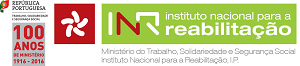 Programas de Financiamento 
pelo INR, I.P.
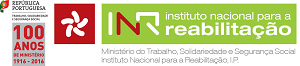 Objetivos 
da ação de 
capacitação:
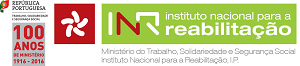 O que é um projeto?

É um conjunto de atividades/tarefas com o objetivo de produzir um resultado único.

Os projetos nascem normalmente de uma inquietação, da perceção de um problema, de um sonho ou de algo que incomode a realidade e por isso necessita de soluções. O desafio é conseguir transformar as ideias em atividades, fazer acontecer na prática aquilo que se quer melhorar. Mas isto só acontece se existir um diagnóstico que envolveu todos, desde os funcionários, aos utentes, aos dirigentes, a sociedade envolvente, etc.
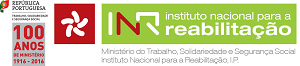 O formulário de candidatura dos projetos ao INR, tende a ser apresentado de uma forma estruturada, onde o diagnóstico, os objetivos têm que ser claros e alcançáveis e onde devem estar apresentadas todas as atividades para a sua realização dentro de um período, devidamente orçamentado quer ao nível dos recursos humanos quer ao nível dos recursos materiais.
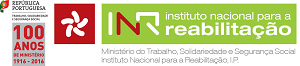 É importante para que as candidaturas sejam bem avaliadas, que as mesmas mostrem de forma clara o que se pretende. Quem vai avaliar não conhece necessariamente a realidade, por isso é importante esclarecer a ideia de maneira sucinta e direta, de forma a não se tornar confusa, cansativa ou até monótona. Não é preciso ser criativo na elaboração de um projeto, mas pensar no futuro pressupõe imaginar o que se deseja e tudo o que é necessário para que a mudança se faça.
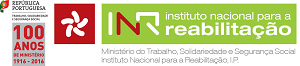 Antes de iniciar o processo deve-se ler: o Regulamento do Programa de Financiamento a Projetos, a Deliberação do Conselho Diretivo, que contem as áreas prioritárias, o manual de preenchimento da candidatura, a grelha de avaliação e a calendarização das diferentes fases da candidatura, que são os documentos estruturantes. 
Os dois primeiros documentos, contêm as linhas gerais do financiamento, o valor máximo de financiamento, os prazos, as despesas elegíveis, ou seja, todas as regras.
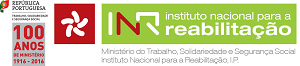 Breve caraterização do Programa de Financiamento a Projetos de 2019
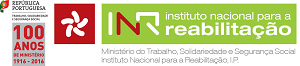 Número de projetos aprovados, em 2019, 
   por tipo de entidade
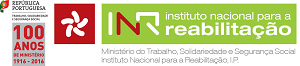 Número de projetos aprovados por distrito, em 2019
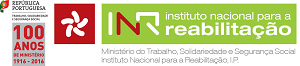 Projetos por áreas prioritárias 2019
Projetos por áreas prioritárias 2019
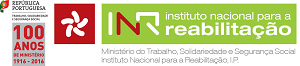 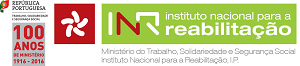 No total dos 340 projetos aprovados para financiamento, em 2019
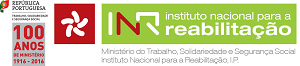 Procedimentos do Programa Financiamento a projetos
Deliberação n.º 18/2017, de 9 de janeiro de 2017
UCGP
UCGP
UPCGAF
Júri de avaliação
UCGP/SGMTSSS
INR-Projetos2020@inr.mtsss.pt
inr@inr.mtsss.pt
Candidatura: Procedimentos / Calendário
Áreas Prioritárias 2020
A – Qualidade de vida das pessoas com deficiência;
B – Empregabilidade e qualificação;
C – Participação artística, desportiva ou cultural;
D – Informação e sensibilização da comunidade;
E – Estudos de investigação cientifica na área da inclusão;
F – Acessibilidades.
Áreas Prioritárias
A – Qualidade de vida das pessoas com deficiência:

Projetos de promoção de atividades de habilitação ou reabilitação que visem o aumento da participação e qualidade de vida das pessoas com deficiência e suas famílias, incluindo a promoção inclusiva da sua autonomia.
Taxa de cofinanciamento -
[Speaker Notes: Artigo 25.º da Lei 38/2004
Habilitação e reabilitação
A habilitação e a reabilitação são constituídas pelas medidas, nomeadamente nos domínios do emprego, trabalho e formação, consumo, segurança social, saúde, habitação e urbanismo, transportes, educação e ensino, cultura e ciência, sistema fiscal, desporto e tempos livres, que tenham em vista a aprendizagem e o desenvolvimento de aptidões, a autonomia e a qualidade de vida da pessoa com deficiência.]
Áreas Prioritárias
B – Empregabilidade e qualificação:

Projetos de promoção de iniciativas de estimulo à empregabilidade, com vista à experiência, ocupação profissional e/ao emprego das pessoas com deficiência, bem como à capacitação das entidades empregadoras para a inclusão das pessoas com deficiência.
Taxa de cofinanciamento –
Áreas Prioritárias
C – Participação artística, desportiva ou cultural:

Projetos de promoção da participação artística, desportiva ou cultural, atividades recreativas que denotem fatores de inclusão social e a promoção de colónias de férias.
Taxa de cofinanciamento –
Áreas Prioritárias
D – Informação e sensibilização da comunidade:

Projetos de promoção de informação e sensibilização da comunidade relativamente aos direitos das pessoas com deficiência de inclusão, participação e cidadania.
Taxa de cofinanciamento –
Áreas Prioritárias
E – Estudos de investigação cientifica na área da inclusão:

Projetos de promoção de estudos de investigação científica na área da inclusão das pessoas com deficiência e realização de iniciativas de divulgação do conhecimento produzido.
Taxa de cofinanciamento –
Áreas Prioritárias
F – Acessibilidade:

Projetos que visem a promoção de condições de acessibilidades às instalações e às comunicações, bem como, inovações tecnológicas e digitais que melhorem a qualidade de vida das pessoas com deficiência.
Taxa de cofinanciamento -
Limites máximos e mínimos de financiamento
Limite máximo de financiamento é de 40.000€ por ONGPD independentemente do seu âmbito;
Limite mínimo de financiamento por projeto é de 200€.
[Speaker Notes: De acordo com o regulamento do financiamento a projetos cada ONGPD pode ter 3 projetos
O limite de duração previsto no regulamento é de 12 meses.
Chamar atenção aos valores apresentados pela Carmo]
Calendário de candidatura ao PF 2020
Inicio das candidaturas 22 de novembro 2019
Lista provisória das candidaturas admitidas e excluídas 
Lista definitiva das candidaturas admitidas e excluídas 
Lista definitiva dos montantes
Diagnóstico:
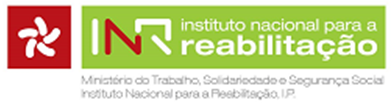 Fazer um diagnóstico é envolver todos os que conhecem o “problema” e refletir sobre essa realidade ou essa situação para poder vê-la transformada, identificando quais as necessidades e objetivos mais relevantes para as pessoas com deficiência. É um levantamento dos aspetos sociais, econômicos, culturais e/ou de inclusão, também quais as ameaças e os desafios que se enfrentam, bem como, quais as oportunidades e os recursos já disponíveis, para o sucesso do projeto.
O Júri de avaliação não conhece a diversidade da deficiência, a realidade e nem sabe sobre todas as questões e dificuldades que levaram à construção do projeto. Assim, o diagnóstico deve ser como um “retrato” da realidade. Deve ser o suficiente para que o Júri perceba claramente as questões que levaram a criação do projeto e sobre as quais se pretende atuar. É, assim, importante ficar claro quais problemas que vão ser enfrentados e como se pretende resolver a situação.
O diagnóstico e algumas das suas conclusões são fundamentais para a avaliação do projeto. 
Com base no diagnostico realizado é possível definir as atividades/ações que vão ser propostas que têm que estar contextualizadas, partindo da realidade e necessidades reais e com participação de todos, para chegar ao fim desejado.
Necessidades
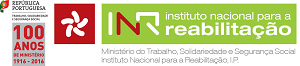 Falar das necessidades é descrever a essência do projeto, ou seja, as linhas gerais, que possibilitam ao júri um bom entendimento do mesmo. 
As necessidades resumem aquilo que se quer alcançar, o que será feito, para quem e onde. 
Assim como o título, esta parte deve ser feita depois do projeto estar devidamente estruturado, para que não se verifiquem divergências com o seu conteúdo ao longo do formulário de candidatura.
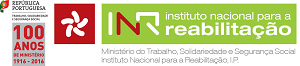 Aqui, especificamente, deve-se direcionar o texto para explicar a estratégia definida pelo projeto para resolver o(s) problema(s) identificados no diagnóstico ou aproveitar suas potencialidades.
Pode-se falar também porque é que as atividades e investimentos que vão ser propostos são necessários e como vão ajudar a alcançar os resultados e objetivos esperados e, assim, melhorar a realidade.
Objetivos
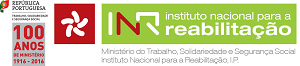 O objetivo estratégico mostra a mudança que o projeto pretende alcançar, ou seja, visa dar resposta ao principal problema apontado. Pode ter uma perspetiva de médio ou longo prazo e por vezes pode não ser atingido apenas durante a execução do projeto.
O objetivo estratégico deve resumir-se a um parágrafo.

Por exemplo: começar com um verbo de ação e seguir pelas palavras “para” ou “no sentido de” isso quer dizer que não se está a dar o destaque ao objetivo estratégico, mas sim falar do que vai ser feito. 

O que está depois do verbo será a resposta às seguintes perguntas:
– Mas para que se quer fazer este projeto? Qual a mudança que se quer alcançar?
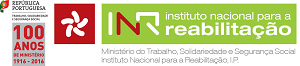 Os objetivos operacionais correspondem aos resultados concretos que o projeto pretende alcançar e contribuem para o fim do objetivo estratégico. Normalmente, são frases completas, porém também curtas. 
Para chegar aos objetivos operacionais, deve-se primeiramente, definir qual o problema principal do projeto. Identificar as causas e, a partir delas, pensar no que poderá ser feito para minimizá-las. 

Estes podem ser:
•Específico – traz objetividade no que se propõe fazer, não é algo genérico;
•Mensurável – quantifica o que irá fazer;
•Atingível – no final do projeto são passíveis de serem atingidos;
•Relevante – deve ser relevante para o alcançar o objetivo estratégico;
•Temporal – deve estar dentro do tempo de realização do projeto.
Exemplo diagnóstico:
Foi realizada a reunião de avaliação ao programa de financiamento a projetos, que envolveu membros do júri de avaliação, equipa técnica de apoio à execução, de análise técnica e financeira e das visitas de análise financeira, com base nos relatórios produzidos pelos mesmos, com a preocupação de como capacitar o maior número de ONGPD para a construção e desenvolvimento de mais projetos eficientes, eficazes e maior qualidade.
Dos dados constatou-se que se continua a verificar, apesar dos dois últimos anos se ter realizado já ações de sensibilização, algumas dificuldades no preenchimento de candidaturas, de pedidos de alterações a projetos, preenchimentos incorretos de anexos B e C, relatórios de execução mal preenchidos e/ou sem apresentação de todos os documentos obrigatórios.
Exemplo diagnóstico (continuação):
Torna-se necessário distinguir despesas não elegíveis e despesas não razoáveis, o que culminou na avaliação de projetos em 2019 com pontuações muito baixas. 
É evidente que durante o período de candidatura, da execução e da entrega de relatórios surgem ainda muitas dúvidas processuais.
Existe uma dificuldade em articular o projeto proposto e o relatório final, bem como o que se entende por taxa máxima de cofinanciamento.
Pelo que se considerou importante continuar a desenvolver as ações de sensibilização a todas as ONGPD, de forma a capacitar todos para que se encontrem mais projetos bem preenchidos e mais avaliações técnico financeiras ou visitas de análise financeira sem reposição de verbas.
Exemplo necessidades:
Em resultado do diagnóstico realizado pretende-se com este projeto capacitar todos os técnicos das ONGPD para o regulamento a projetos e para o seu objetivo.
Para tal o primeiro passo é envolver todos na construção do programa de capacitação através de um questionário sobre as reais necessidades das ONGPD.
Quer-se também ter uma maior aproximação com as ONGPD e para isso é importante envolver o maior número possível de técnicos nas ações de formação, pelo que se torna necessário realizar mais ações,  apostando numa maior divulgação das mesmas.
Durante a preparação do lançamento das candidaturas é ainda importante reformular alguns aspetos do formulário, que suscitaram mais dúvidas no ano anterior, de forma a torna-lo mais claro.
Proceder à revisão do manual com as instruções da candidatura on-line para maior apoio às ONGPD.
Por fim deve ser feita a atualização e melhoramento do regulamento anotado para apoio a toda a execução.
Em simultâneo devem ser criadas todas as condições físicas e logísticas para o trabalho do júri.
Pretende-se ainda promover uma reunião durante a execução para esclarecimento de dúvidas e apresentação de boas práticas entre ONGPD.
….
Exemplo de objetivos:
Estratégico: 
Melhorar a capacitação das ONGPD ao programa de financiamento a projetos.

Operacionais:
Criar um programa de formação adequado às necessidades das ONGPD;
Realizar 5 ações de formação;
Reduzir as dúvidas dos técnicos sobre o programa de financiamento;
Aumentar o número de participantes das ações;
Garantir que 90% das candidaturas apresentadas tenham mais de 40 pontos;
Reduzir os pedidos de informações relativos aos relatórios de execução; Diminuir o número de pedidos de reposição de verbas.
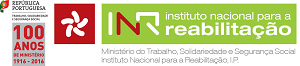 Avaliação
Através da monitorização ao longo do processo, criando meios ou indicadores é possível avaliar o projeto, quer durante a sua execução, quer no final, ou seja, fazer o balanço entre o planeado e o realizado, justificando os desvios.

A avaliação pode ser feita de diversas maneiras. Por exemplo:
•pode-se aproveitar as informações levantadas no diagnóstico para fazer um quadro que contem a situação inicial e a situação final;
•serem utilizadas fotos comparativas, ilustrando a situação inicial e as mudanças que se foram obtendo ao longo do projeto;
•realizar reuniões de avaliação;
•Realizar entrevistas ou questionários com os envolvidos no projeto.
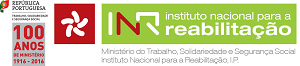 Para realizar a monitorização e a avaliação é importante estabelecer à priori quais são os indicadores, ou seja, as referências quantitativas ou qualitativas que vão servir para indicar se as atividades do projeto estão a ser bem executadas ou se os objetivos foram alcançados (indicadores de resultado e de impacto).

Os indicadores são os aliados da coordenação do projeto. Estes mostram se o projeto está a ir na direção certa ou se é necessário ajustar ou mesmo mudar a estratégia para voltar aos objetivos previamente definidos. Por exemplo, se o número de inscrições dos participantes for baixo é preciso tomar medidas para aumentar. Por outro lado, os indicadores de impacto contribuem para acompanhar todas as mudanças que vão sendo alcançadas.
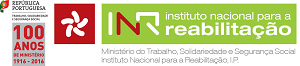 Atividades
As atividades são todos os passos necessários para atingir os objetivos operacionais do projeto. A atividade é uma ação concreta que vai ser realizada durante o período de execução do projeto.

As atividades têm que estar enquadradas com o orçamento, com o limite de tempo e com a capacidade de execução das pessoas envolvidas.

O conjunto das atividades é um quadro que sintetiza a parte operacional do projeto e que é muito útil para a monitorização da sua execução.
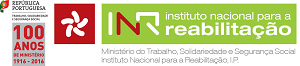 Exemplo de indicadores de resultado -
medidas que indicam a realização das atividades:
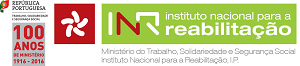 Exemplo de indicadores de impacto -
Possuem natureza abrangente e medem os efeitos de médio e longo prazos, do objetivo estratégico:
Os indicadores possibilitam ao júri ter uma ideia mais concreta sobre o que se quer alcançar com o projeto. Não é uma tarefa fácil pensar em indicadores, mas eles são importantes.
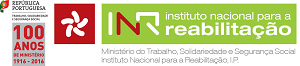 Despesas a apresentar na candidatura
Têm de ser consentâneas com as atividades propostas;
Têm de ser elegíveis – art.º 12;
Não podem ser não elegíveis – art.º 13;
Têm de ser razoáveis, essencialmente as despesas de funcionamento, devendo ser justificadas com critérios de imputação bem definidos, em função das atividades e cronograma propostos.
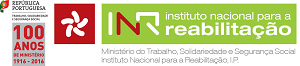 Quais as despesas elegíveis
As despesas que sejam realizadas exclusivamente com o fim de executar o projeto;
As despesas que correspondem ao período temporal do projeto e às atividades previstas;
As despesas suportadas por faturas e recibos ou documentos equivalentes;
As despesas liquidadas no ano a que respeita o financiamento.
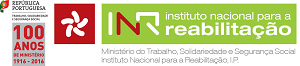 Quais as despesas não elegíveis
Todas as despesas que tenham sido financiadas pelo apoio ao funcionamento;
Condomínio e rendas de instalações;
Construção ou reabilitação de edifícios;
Quaisquer encargos bancários;
Quaisquer encargos patronais com pessoal afecto aos projetos.
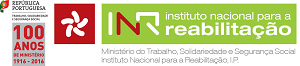 Despesas não elegíveis - continuação
Deslocações ao estrangeiro, quer ida, quer vinda;

Todas as despesas com seguros, com exceção dos seguros diretamente relacionados com o desenvolvimento das ações descritas na candidatura;

A despesa não elegível imputada na candidatura, será deduzida ao custo total do projeto apresentado.
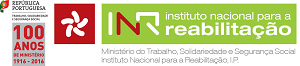 Importância das parcerias

Algumas atividades podem ser feitas pela ONGPD sem a ajuda de pessoas de fora. Outras podem precisar de apoio técnico externo ou apoio para transporte, equipamentos, aluguer de espaço, equipamentos, etc. Nestes últimos casos, é importante prever se é necessário ter parceiros e quem são. Ao prever essas parcerias é necessário analisar quais são as necessidades e quais pessoas ou organizações podem efetivamente contribuir para que o projeto não seja inviabilizado.
O júri vai avaliar se o projeto apresenta uma sustentabilidade financeira, por isso o mesmo deve ser realista e não sobrevalorizado.
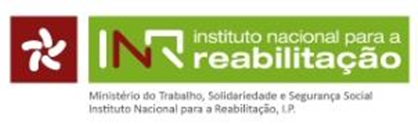 Análise prévia: exclusão e impedimentos 
de candidatura
Instrução incompleta da candidatura – não ter todos os documentos

O projeto termina antes da saída da lista definitiva dos montantes, salvo DLEO

Existem dívidas por regularizar

Existem relatórios de execução em anos anteriores que não foram entregues

Existem relatórios de execução do ano anterior que foram entregues fora de prazo
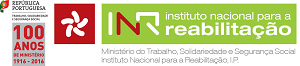 Avaliação às candidatura admitidas
As grelas de avaliação, bem como, os seus critérios, são publicados pelo júri com o aviso de abertura de candidatura, recomenda-se a sua leitura e verificar que o projeto planeado corresponde a esses critérios antes de iniciar o preenchimento da candidatura.

Durante o período de avaliação o júri pode solicitar pedidos de informação às candidatas, mas os projetos não podem ser alterados nem se podem juntar documentos estruturantes.
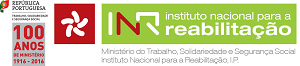 A publicação da Lista final com os montantes depende da
Publicação da Lei do Orçamento de Estado e Decreto-Lei Enquadramento Orçamental para 2020
Procedimentos: Pagamentos
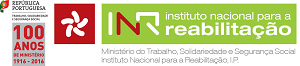 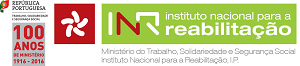 Quais as exigências do Projeto
Criar um Centro de Custos especifico, por projeto;

Assinalar todos os documentos de despesa apoiada pelo INR, I.P., com carimbo;

Constituir um dossier técnico com toda a documentação diretamente relacionada com o desenvolvimento do projeto, bem como um dossier financeiro com a documentação original justificativa da aplicação dos apoios financeiros e respetivos comprovativos de pagamento;
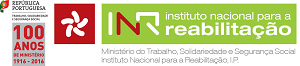 Exigências do Projeto - continuação
Efetuar pelo menos 3 consultas escritas, para todas e quaisquer aquisições de bens e serviços e optar pela proposta que apresentar o valor mais baixo;

Optar por viagens em classe económica, devendo ser apresentados os cartões de embarque, bem como, optar por alojamento em estabelecimentos de 3 estrelas ou equiparados;
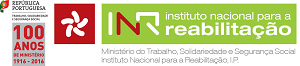 Exigências do Projeto - continuação
Pode ser constituído um fundo de maneio até ao valor correspondente a 1/12 do momento total do financiamento aprovado por projeto ou, no máximo de 500€, sempre que o resultado da aplicação do 1/12 sobre o valor financiado seja inferior aquele montante;

O valor máximo das aquisições efetuadas ao abrigo do número anterior não poderá exceder o montante de 200,00€ por cada compra .
Apoio à execução
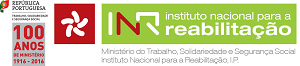 Receção e confirmação de dados do anexo B
Pagamentos
Dúvidas
Informações – por exemplo recordar datas de envio
Análise a pedidos de alterações a projetos
Apoio em dúvidas na elaboração de relatórios
Apoio em dúvidas na criação de centro de custos
Apoio sobre a informação a constar no Balancete
Informação sobre importância dos documentos serem concordantes
Apoio à execução – projetos 2019
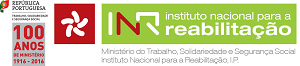 Cancelamentos – 13 projetos
Pedidos de alteração de projetos– 180:
- data ou duração dos projetos – 23
- despesas dos projetos – 18
- Recursos humanos dos projetos – 41
- atividades ou locais – 51
Devoluções de anexos errados
Dúvidas sobre pagamentos; 
Pedidos de cópias de formulários de candidatura
Documentos obrigatórios apresentar após a execução:
Relatórios dos projetos:
	Relatório final de execução;
	Mapa discriminativo da despesa;
	Balancete do centro de custos;
	Produtos e evidências.

Relatório de Contas e de Atividades da ONGPD:
	Ata da AG
	Os relatórios devem conter a menção ao financiamento obtido pelo INR
A não entrega dos relatórios de execução dentro do prazo de 6 meses implica a reposição total de verbas
Análise técnica financeira é feita em observância dos seguintes documentos:
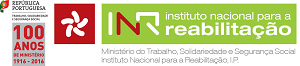 Formulário de Candidatura e despesas aprovadas pelo júri;
Relatório de execução;
Mapa descriminativo da despesa;
Balancete centro de custo, com todas as receitas;
Produtos e evidências;
Divulgação;
Relatório de Atividade e Contas.
Reposições
Quando o valor atribuído não tenha sido utilizado para o objetivo aprovado em  candidatura, sem que tenha sido pedida a devida autorização, há reposição do valor total ou parcial do atribuído.
Quando não houver concordância entre os valores do Relatório final, mapa discriminativo da despesa e o balancete do centro de custos há reposição do valor total atribuído.
Quando a taxa de cofinanciamento do INR seja superior à prevista em Deliberação,  há reposição de verbas pela diferença;
Quando se verifique a duplicação de comparticipação de despesa com outras fontes de financiamento,  há reposição de verbas por esse valor.
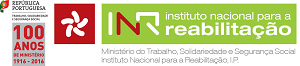 Divulgação do apoio e penalizações
Todos os projetos tem que ser publicitados e divulgados com a menção expressa “projetos cofinanciados pelo Programa de Financiamento a Projetos pelo INR, I.P.”;
A falta de divulgação pode ser penalizado por um valor que
varia entre os 2% e 10% do valor apoiado.
Algumas recomendações
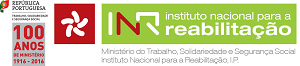 Não utilizar o financiamento a projetos para suportar as despesas de funcionamento regular da ONGPD;

Não imputar despesas a 100%, quando claramente não foi encontrada uma taxa equilibrada para afetação da despesa ao projeto (razoabilidade da despesa);

Não imputar despesa que já tenha sido suportada por donativos ou por receita gerada proveniente por exemplo pela venda de produtos/serviços;
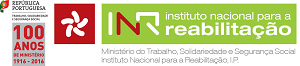 Algumas recomendações
Identificar corretamente o apoio do INR, I.P. nos diversos suportes;

Os bens inventariáveis, quando elegíveis, não são imputáveis pelo valor da sua aquisição, mas apenas pelo valor da amortização/depreciação, no valor exato correspondente à duração do projeto (n.º de meses em relação ao valor anual da amortização/depreciação).
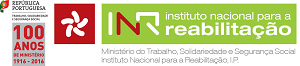 Preparação da  Visita de Análise Financeira
Análise comparativa dos documentos relevantes: 
Candidatura; 
Pedidos de alterações e resposta do INR;
Execução física – produtos e evidências;
Execução financeira:
Anexo I;
Relatório Final; 
Balancetes dos centros de custos;
Relatórios de Atividades e Contas.
[Speaker Notes: TRABALHO REALIZADO ANTES DA VISITA DE ANÁLISE]
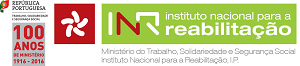 Principais aspetos a considerar na Visita de Análise Financeira
Elegibilidade dos documentos de despesa;
Conformidade das despesas;
Carimbos;
Processos de consulta a fornecedores.
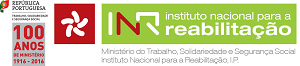 Documentos de despesa
Documentos de despesa fiscalmente relevantes:
 número e data;
n.º de identificação fiscal do emitente e adquirente;
valor base/ valor total, regime de IVA;
Descrição do bem ou serviço adquirido.
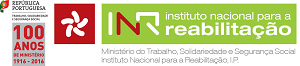 Conformidade da despesa
Enquadramento no projeto/atividade;
Pertinência/razoabilidade da despesa;
Cumprimento do definido em candidatura;
Alterações sujeitas a autorização escrita do INR.
[Speaker Notes: A DESPESA TEM QUE FAZER SENTIDO DENTRO DO PROJETO, ESTAR ADEQUADA ÀS ATIVIVDADES DESENVIOLVIDAS;
RAZOABILIDADE DA DESPESA – EXEMPLO:  33% DE UMA DESPESA DE FUNCIONAMENTO ATE PODE PARECER QUE FAZ SENTIDO DENTRO DE UM PROJETO, MAS SE A ONG TIVER TRÊS PROJETOS E REPETIR A %, JÁ DEIXA DE FAZER, PORQUE A DESPESA FICA IMPUTADA A 100% AO FINANCIAMENTO DO INR, O QUE SÓ FARIA SENTIDO SE A ONG NÃO TIVESSE MAIS NENHUMA ATIVIDADE DURANTE O ANO EM CAUSA.]
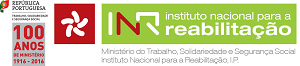 Carimbo
Colocação correta 
   (frente do documento original da despesa);
Preenchimento correto;
Cada carimbo deve corresponder a uma  imputação  e projeto.
[Speaker Notes: - PREENCHIMENTO CORRETO DE TODOS OS ITENS DO CARIMBO, COLOCADO DE FORMA A INUTILIZAR O DOCUMENTO,  (ROSTO DO DOCUMENTO)MAS NÃO ESCONDENDO NENHUM DOS REGISTOS IMPORTANTES: DATA, VALOR , VALOR TOTAL, CONTRIBUINTES, ETC..
- SE A  MESMA DESPESA FOR PARTILHADAS POR MAIS DO QUE UM PROJETO, DEVE TER TANTOS CARIMBOS QUANTAS AS IMPUTAÇÕES A REALIZAR]
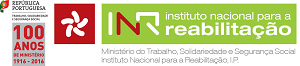 Consulta a Fornecedores
Consultar pelo menos três fornecedores;
Enviar exatamente o mesmo pedido de bem ou serviço;
Atribuir o mesmo prazo de resposta;
Guardar como evidência todos os pedidos enviados, bem como as respostas recebidas;
Juntar justificação escrita e razoável, caso não se opte pelo bem/serviço de valor mais baixo;
Todas estas evidências, devem ser anexas ao documento de pagamento.
Inconformidades mais frequentes
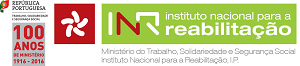 Ausência de consultas escrita a fornecedores;
Ausência de NIF;
Ausência dos comprovativos de pagamento;
Incumprimento do definido em candidatura;
Alterações aos projetos não solicitadas;
Razoabilidade da despesa (essencialmente despesas de funcionamento).
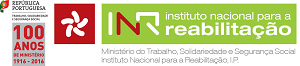 Boas Práticas/Recomendações
Justificar critérios de imputação;
Anexar comprovativo de pagamento ao documento de despesa;
Justificar alterações à candidatura, sendo a solicitação obrigatória;
Anexar as consultas a fornecedores aos documentos de despesa correspondentes;
Construir um documento resumo de análise das propostas;
Despesas de deslocação com relatório de viagem anexo;
Garantir visibilidade de documentos de despesa.
[Speaker Notes: Justificar critérios de imputação;
As]
Obrigada !